6ο Μαθητικό  Ευρωπαϊκό Συνέδριο 
                                    
«Η Ιστορία συναντά τις Τέχνες, τα Γράμματα και την Τεχνολογία:    
 Ο Άνθρωπος και η διαδρομή του από την Αναγέννηση στο σύγχρονο πολιτισμένο κόσμο»           
                              28 Νοεμβρίου-                                   02 Δεκεμβρίου 2019

                                                                   Venezia
1
Το 2ο Γυμνάσιο Πεύκης
Συμμετέχει με την εργασία 
«Η ΕΚΠΑΙΔΕΥΣΗ 
ΚΑΤΑ ΤΗΝ 
ΑΝΑΓΕΝΝΗΣΗ»
2
Η ΕΚΠΑΙΔΕΥΣΗ ΚΑΤΑ ΤΗΝ ΑΝΑΓΕΝΝΗΣΗ
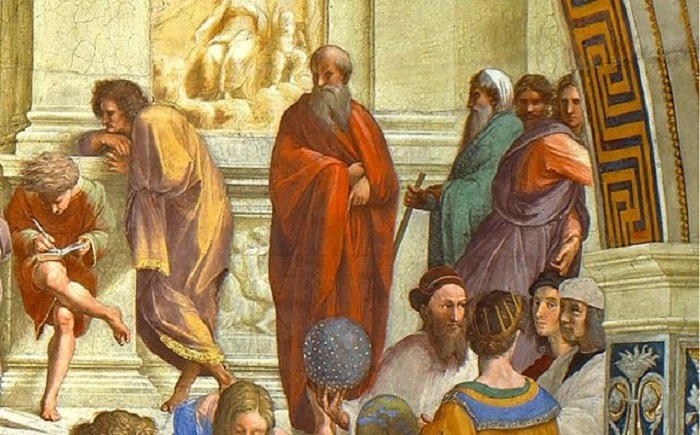 2ο Γυμνάσιο Πεύκης
3
4
5
Το «εκπαιδευτικό όραμα» της Αναγέννησης
6
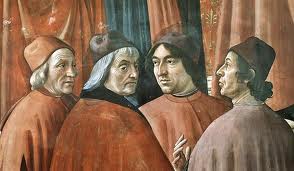 Οι ουμανιστές έχουν κοινό τους μέλημα τη μελέτη των αρχαίων κειμένων από το πρωτότυπο και φυσικά την ερμηνεία τους. Το να γνωρίζει κανείς αρχαία ελληνικά ή λατινικά είναι επιβεβλημένο και είναι  γνώρισμα κοινωνικής αναγνώρισης.
Οι άνθρωποι αυτοί παρόλο που ζουν σε διαφορετικές χώρες δημιουργούν ένα είδος δικτύου, επικοινωνώντας μεταξύ τους συχνά και σε τέτοιο σημείο που να αναγνωρίζονται πια ως μέλη μιας Πολιτείας των Γραμμάτων (Respublica Litteraria) η οποία έρχεται να αντικαταστήσει την Respublica Christiana του μεσαίωνα.
7
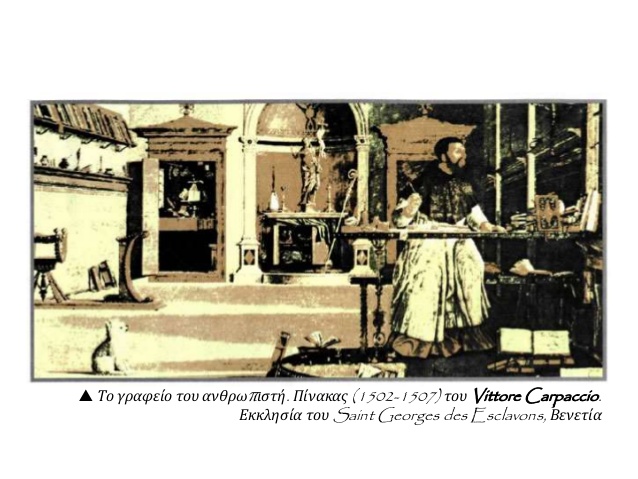 8
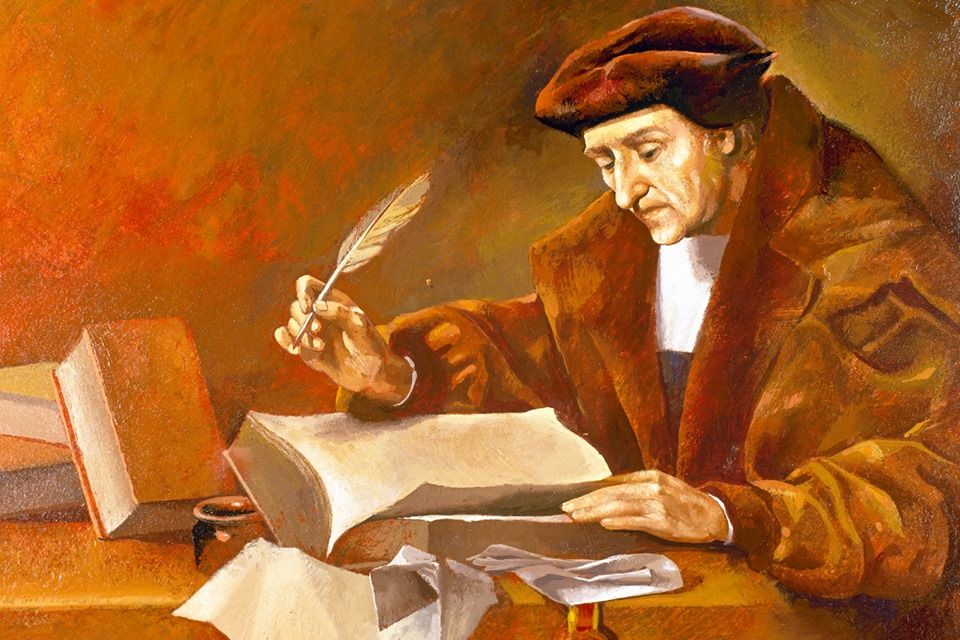 Τα κλασικά κείμενα της Ελλάδας και της Ρώμης αποτελούν τη βάση της ανθρωπιστικής εκπαίδευσης, σκοπός της οποίας είναι να διδάξουν στους μαθητές να διαβάζουν, να γράφουν και να μιλούν καλά στα Λατινικά χρησιμοποιώντας κλασικές πηγές.
9
Ο έντυπος λόγος: 
Ως τα μέσα του 15ου αιώνα τα βιβλία ήταν χειρόγραφα και γι’ αυτό πολύ ακριβά και σπάνια. Έτσι, όταν ο Ιωάννης Γουτεμβέργιος από τη Μαγεντία της Γερμανίας χρησιμοποίησε, γύρω στο 1450, κινητά μεταλλικά στοιχεία για την εκτύπωση των βιβλίων, η ανθρωπότητα βρέθηκε μπροστά σε ένα κοσμοϊστορικό γεγονός, την εφεύρεση της τυπογραφίας, η οποία επέτρεψε :
τη μεγάλη παραγωγή των βιβλίων σε χαμηλές τιμές,
 την εξέλιξη των εθνικών γλωσσών και, επομένως, την άνετη έκφραση των ιδεών  της Αναγέννησης, 
 την αναβίωση  της αρχαιότητας: τυπώνονται, εκτός από τα χριστιανικά βιβλία, και τα έργα των μεγάλων δημιουργών και φιλοσόφων της αρχαιότητας.
10
11
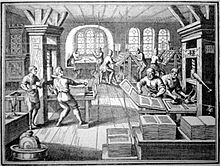 Τυπογραφείο του 16ου αιώνα
12
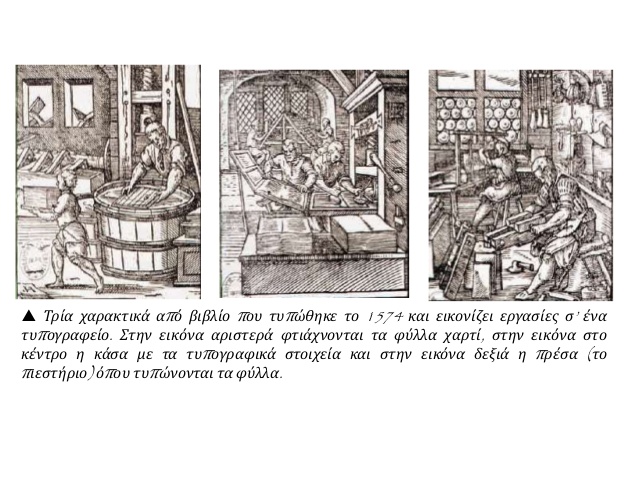 13
Το ξεκίνημα της Αναγέννησης έγινε με τη μετάβαση στην Ιταλία βυζαντινών λογίων πριν από την πτώση της Κωνσταντινούπολης και με την επαφή και την ανταλλαγή ιδεών που έγινε στη διάρκεια της Συνόδου Φεράρας-Φλωρεντίας μεταξύ της ιταλικής και της βυζαντινής αντιπροσωπείας. Ο πρώτος λοιπόν πυρήνας δημιουργήθηκε στη Φλωρεντία και μετά το αναγεννησιακό  πνεύμα εξαπλώθηκε αργά ή γρήγορα τον 15ο και 16ο αιώνα σε όλη την Ευρώπη.
14
Η συμβολή του Βυζαντίου στην Αναγέννηση
 Οι βυζαντινοί λόγιοι, άριστοι γνώστες της αρχαίας ελληνικής γλώσσας και γραματείας συρρέουν στη Δύση λίγο πριν και μετά την Άλωση της Κωνσταντινούπολης μεταλαμπαδεύοντας τις γνώσεις τους. 
Η δραστηριότητα των Ελλήνων λογίων κατά το 15ο και 16ο αιώνα συνέβαλε αποφασιστικά στην ενίσχυση των ανθρωπιστικών σπουδών και τεχνών στη Δύση.
 Εκδηλώθηκε έντονο ενδιαφέρον για την έκδοση κειμένων αρχαίων ελληνικών συγγραφέων και τη συλλογή αρχαίων χειρογράφων από βιβλιοθήκες και ηγεμόνες.
 Η δίψα των μαθητών τους είναι τέτοια που αρκετοί από αυτούς ζουν αρκετά πλούσια διδάσκοντας στα διάφορα σχολεία και ακαδημίες που αυτή την περίοδο πληθαίνουν σε όλες τις δυτικές χώρες.
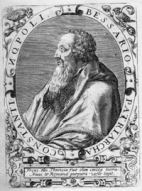 Βησσαρίων


                  Γεώργιος  
         Τραπεζούντιος                   



             Πλήθων  
                      Γεμιστός

               
         Μιχαήλ  
                  Χρυσολωράς
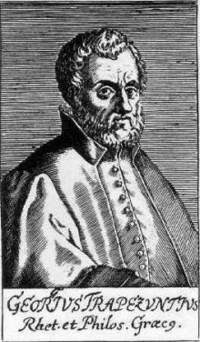 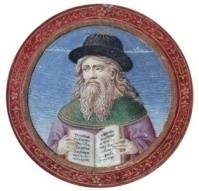 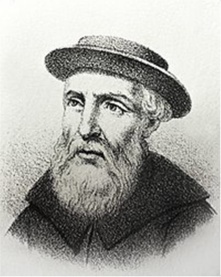 15
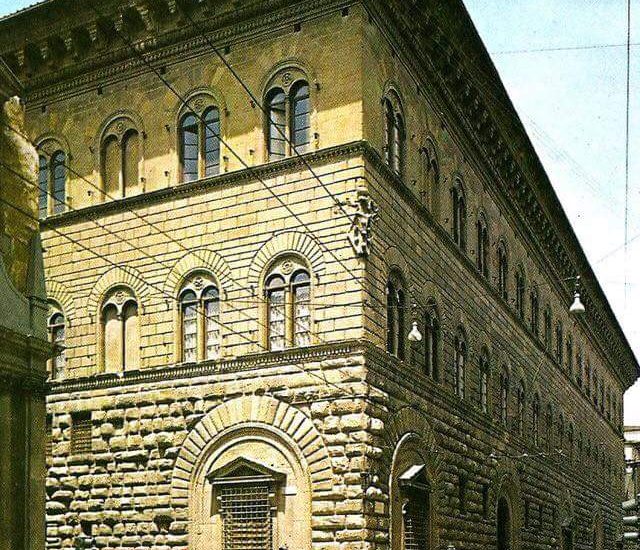 Η συνάντηση του Πλήθωνα Γεμιστού με τον ηγέτη της πόλης της φλωρεντίας  Κόζιμο των Μεδίκων είχε ως αποτέλεσμά την  ίδρυση, το 1462, της Πλατωνικής Ακαδημίας.

Η Πλατωνική Ακαδημία της Φλωρεντίας αποτέλεσε τον κοινό άξονα όλων των «μάγων» ή φυσικών φιλοσόφων της Αναγέννησης και συνδέθηκαν μαζί της τα λαμπρότερα πνεύματα της εποχής: καλλιτέχνες, πολιτικοί, λόγιοι και επιστήμονες, όπως οι Μέδικοι, ο Πίκο ντελλα Μιράντολα, ο Πολιτσιάνο, ο Λαντίνο, ο Λεονάρντο ντα Βίντσι, ο Μιχαήλ Άγγελος, ο Μποτιτσέλλι, ο Ραφαήλ, ο Αλμπέρτι, ο Καστιλιόνε και άλλοι.

Ένα άλλο κέντρο πλατωνικών φιλοσοφικών σπουδών, λιγότερο γνωστό, δημιουργήθηκε από τον Βησσαρίωνα, μαθητή του Πλήθωνα, με το όνομα “Βησσαριώνειος Ακαδημία”στη Ρώμη και αναδείχτηκε σε ένα από τα κυριότερα κέντρα συνάντησης των σπουδαιότερων εκπροσώπων της Ιταλικής Αναγέννησης.
16
Η ΕΚΠΑΙΔΕΥΣΗ
Ήδη από τον 14ο αιώνα στην Ιταλία  λειτουργούσαν κρατικά, εκκλησιαστικά ή ιδιωτικά σχολεία που προσέφεραν το πρώτο στάδιο θεσμοθετημένης εκπαίδευσης. Αυτά τα σχολεία προσέφεραν μαθήματα γλώσσας, που περιελάμβαναν και λατινικά, και  πρακτική αριθμητική (εκμάθηση του άβακα).
 Κατά τον 15ο και 16ο αιώνα τα σχολεία θα πολλαπλασιαστούν και το πρόγραμμά τους θα εμπλουτιστεί προς μια ουμανιστική κατεύθυνση (studia humanitatis) με έμφαση στη γραμματική, τη ρητορική, την ιστορία, την ποίηση και την ηθική φιλοσοφία, την εκμάθηση των λατινικών, συχνά και των ελληνικών.
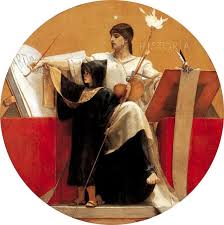 17
Στα δημόσια και ιδιωτικά σχολεία φοιτούσαν κατά κανόνα αγόρια των μεσαίων και ανώτερων κοινωνικών στρωμάτων. 
Στόχος αυτής της εκπαίδευσης ήταν η παροχή των βάσεων για περαιτέρω πανεπιστημιακή μόρφωση, κατά παράδοση στο περίφημο Πανεπιστήμιο της Πάδοβα, και τη στελέχωση του διοικητικού και γραφειοκρατικού μηχανισμού, ενώ η εκμάθηση της πρακτικής αριθμητικής  ταυτόχρονα προετοίμαζε τους μαθητές που μελλοντικά θα στρέφονταν προς τις εμπορικές δραστηριότητες. 
Τα εκκλησιαστικά σχολεία  απευθύνονταν στα αγόρια της κοινωνικής και οικονομικής ελίτ που προορίζονταν για εκκλησιαστική σταδιοδρομία.
18
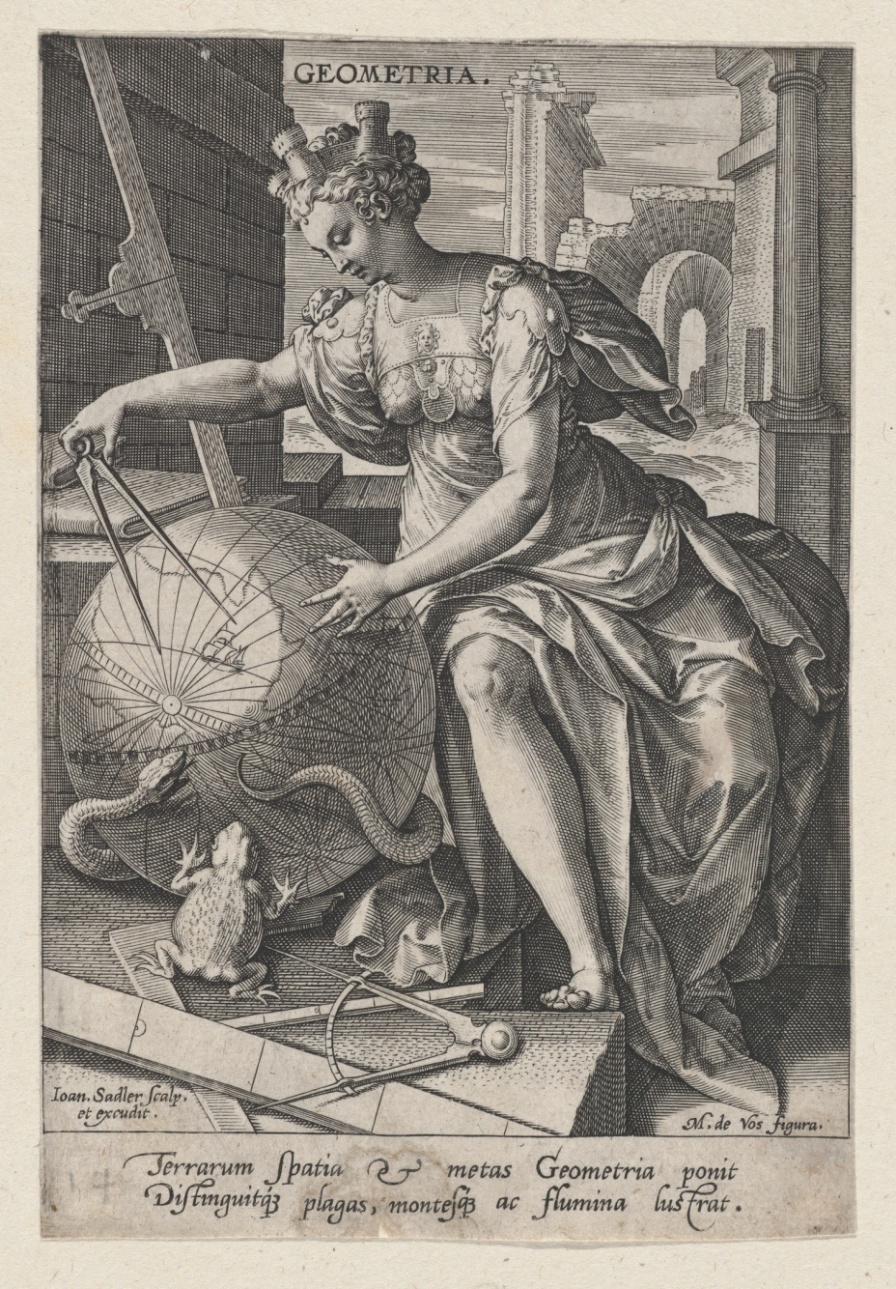 Η ΕΚΠΑΙΔΕΥΣΗ ΤΩΝ ΓΥΝΑΙΚΩΝ

Παρά τη σταδιακή διεύρυνση των εκπαιδευτικών στόχων και προγραμμάτων τόσο στην Ιταλία, όσο και στην υπόλοιπη Ευρώπη, ο πληθυσμός στο μεγαλύτερο μέρος του παρέμενε αναλφάβητος.

Σύμφωνα με τις εκτιμήσεις του Paul Grendler, κατά το δεύτερο μισό του 16ου αιώνα ανάγνωση γνώριζε περίπου το 33% των ανδρών και το 12-13% των γυναικών.
19
Η γυναικεία εκπαίδευση ακολούθησε διαφορετικούς κανόνες και διαδρομές. Κατά κανόνα αποσκοπούσε στην ηθική διάπλαση, παρά στην απόκτηση εφοδίων για μελλοντική εργασία ή στελέχωση του κρατικού μηχανισμού. 
Η έκταση και το είδος της εκπαίδευσης που λάμβαναν τα κορίτσια εξαρτιόταν πρωτίστως από την κοινωνική θέση τους και τις οικογενειακές επιλογές.
 Η εκπαίδευση των γυναικών των μεσαίων και ανώτερων κοινωνικών στρωμάτων, συνήθως περιοριζόταν στην εκμάθηση γραφής, ανάγνωσης και μουσικής και στη λεγόμενη «εκμάθηση των αρετών» που συνοψίζονταν στο τρίπτυχο αγνότητα-σιωπή-υπακοή.
20
21
22
23
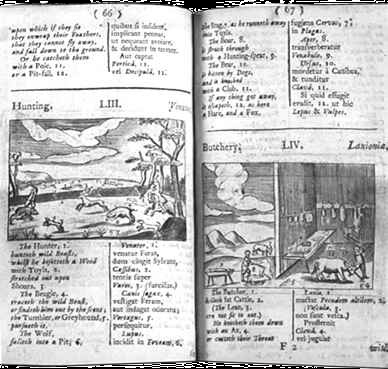 24
Ο θεσμός του «Gymnasium»: 
Ιδρύεται τον 15ο αιώνα  στο Στρασβούργο και στόχο έχει την παροχή κοσμικής και χριστιανικής εκπαίδευσης στη νεολαία.
 Στην Ιταλία (Φλωρεντία, Βενετία, Φεράρα, Μάντοβα, Βερόνα, Μιλάνο, Πάντοβα), διάσημοι δάσκαλοι ίδρυσαν ιδιωτικά γυμνάσια, σχολεία μελέτης,  όπου η διδασκαλία ξεκινούσε από τις στοιχειώδεις γνώσεις και έφτανε μέχρι το  στάδιο της εκπαίδευσης που αντιστοιχούσε με τα πιο σύγχρονα γυμνάσια (ή λύκεια). 

Στην περίοδο της Μεταρρύθμισης, το σχολείο ήταν χωρισμένο σε τρεις τάξεις φιλολογικών σπουδών και στην τρίτη, μαζί με τα λατινικά, διδάσκονταν και τα ελληνικά. 

Με την Αντιμεταρρύθμιση, τα σχολεία των Ιησουιτών διατήρησαν τη σπουδή των λατινικών και των ελληνικών, αλλά έβλεπαν τις γλώσσες αυτές ως απλό γλωσσικό όργανο και η μελέτη των αρχαίων συγγραφέων εξυπηρετούσε μόνο ως γλωσσική σχολική άσκηση.
25
26
Η παιδεία της Αντιμεταρρύθμισης
        Ως απάντηση στη Μεταρρύθμιση, το θρησκευτικό κίνημα της Αντιμεταρρύθμισης,  χρησιμοποιεί, μεταξύ άλλων, και την παιδεία. Η βαρύτητα που δίνουν στην εκπαίδευση οι Ιησουίτες είναι ιδιαίτερα εμφανής, καθώς ιδρύουν κολέγια και ιεροσπουδαστήρια σε ολόκληρη την Ευρώπη, στα οποία εισάγουν νέες μεθόδους διδασκαλίας και καταρτίζουν σταθερά ακαδημαϊκά προγράμματα που επηρέασαν τη διαμόρφωση αρκετών σύγχρονων εκπαιδευτικών συστημάτων.

 Στα δευτεροβάθμια κολέγια διδάσκονται, εκτός από την κλασική και θεολογική γραμματεία, τα αρχαία ελληνικά, τα εβραϊκά ,η λατινική γραμματική, η λογοτεχνία, η ρητορική , η λογική και στα ανώτερα κολέγια τα μαθηματικά, η λογική, η φιλοσοφία, και η θεολογία. Ακολουθώντας, προοδευτικά, τα χνάρια του Έρασμου και του Λούθηρου μεριμνούν ώστε η διδασκαλία να προσφέρεται δωρεάν. 

Φροντίζουν τα κολέγια να συντηρούνται από πλούσιους χορηγούς, καθιστώντας έτσι τη γνώση  προσβάσιμη από όλες τις κοινωνικές τάξεις, αποκλείουν όμως το γυναικείο φύλο. Η πειθαρχία είναι αυστηρή, αλλά χωρίς να ασκείται σωματική βία, ενώ προωθείται ο ανταγωνισμός των μαθητών , σε ατομικό και ομαδικό επίπεδο, με τη θεσμοθέτηση οργανωμένων γραπτών εξετάσεων .
27
·         Η παιδεία της Αντιμεταρρύθμισης
28
Η εκπαίδευση, ως ζωντανός οργανισμός, ακολουθώντας τη δική της μακραίωνη εξελικτική πορεία, υφίσταται αλλαγές, προκειμένου να υπηρετήσει τις αναδυόμενες κοινωνικές, θρησκευτικές, πολιτικές και εθνικές απαιτήσεις. Μεταλλάσσεται, εξελίσσεται, ενδυναμώνεται και διαμορφώνεται από τον άνθρωπο για τον άνθρωπο, τον οποίο εν τέλει, τον εξελίσσει και τον διαμορφώνει.
Πιστεύουμε ότι η μελέτη της εκπαίδευσης κατά την Αναγέννηση είναι ένας καλός τρόπος αντίληψης της Ευρώπης ως ενός χώρου όπου έγιναν ανταλλαγές γνώσεων, αλληλεπιδράσεις ιδεών και φορέων οι οποίες με τη σειρά τους συνέβαλαν στην ανάπτυξη της Ευρωπαϊκής μας κουλτούρας.
29
ΟΙ ΠΗΓΕΣ ΜΑΣ
- ΕΛΛΗΝΙΚΟ ΑΝΟΙΧΤΟ ΠΑΝΕΠΙΣΤΗΜΙΟ :
Βυζαντινός και δυτικός κόσμος
-https:// www.academia. edu :
Οι εκπαιδευτικές ιδέες του 15ου και 16ου αιώνα.
 Το κίνημα  της Μεταρρύθμισης και οι συνέπειες αυτού. 
-Γκότσης Γ. & Συριάτου Α., (2001), «Δύο Θεσμοί Διαμορφωτές του Ευρωπαϊκού Πολιτισμού», Πάτρα, ΕΑΠ
-   Berstein S. & Milza P., (1997), «Από τη Ρωμαϊκή Αυτοκρατορία στα Ευρωπαϊκά κράτη», 5ος-18ος αιώνας, (τόμος Α), Αθήνα, ΑΛΕΞΑΝΔΡΕΙΑ
- Power E., (2001), «Η κληρονομιά της μάθησης, Ιστορία της Δυτικής εκπαίδευσης», Πάτρα, ΕΑΠ
- Ο ΕΥΡΩΠΑΪΚΟΣ ΠΟΛΙΤΙΣΜΟΣΚΑΙ ΟΙ ΡΙΖΕΣ ΤΟΥΑ′ ΓΕΝΙΚΟΥ ΛΥΚΕΙΟΥ 
-Αllen G. Debus «Άνθρωπος και φύση στην Αναγέννηση»Πανεπιστημιακες εκδόσεις Κρήτης.
 -Ε.Κ.Π.Α. ΙΙ19 Νεότερη Ευρωπαική Ιστορία Β΄
-Chamberlain, E. P.  «Η ΚΑΘΗΜΕΡΙΝΗ ΖΩΗ ΣΤΗΝ ΑΝΑΓΕΝΝΗΣΗ» εκδόσεις Παπαδήμα.
30
31
ΕΥΧΑΡΙΣΤΙΕΣ
Ευχαριστούμε θερμά                                      τους διοργανωτές του 6ου Μαθητικού  Ευρωπαϊκού Συνεδρίου,
    ιδιαίτερα τον πρόεδρο κ. Ν. Κούκη              και όσους συνετέλεσαν στην επιτυχημένη διεξαγωγή του,                                                 δίνοντας σε μας την ευκαιρία να συμμετέχουμε και να αποκτήσουμε νέες εμπειρίες.
32